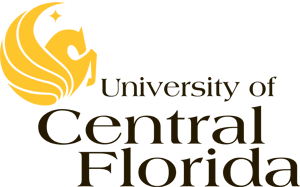 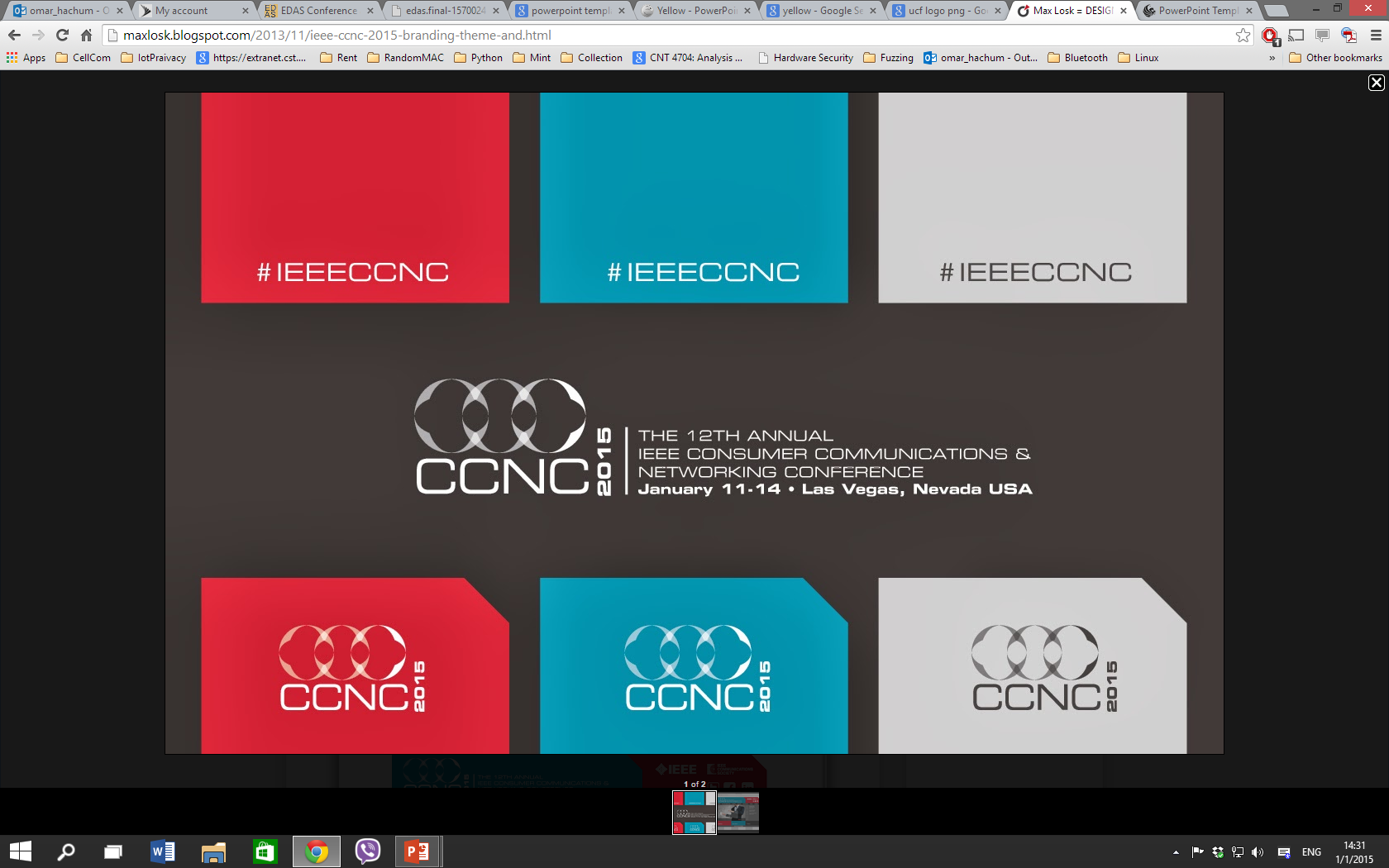 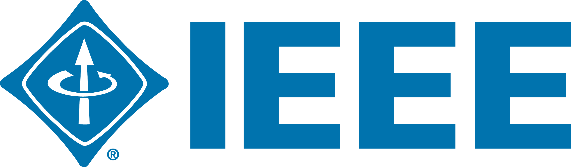 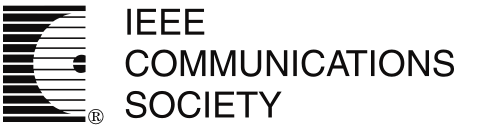 User-Side Wi-Fi Evil Twin Attack Detection Using SSL/TCP Protocols
Omar Nakhila, Erich Dondyk, Muhammad F. Amjad and Cliff Zou
University of Central Florida
12th Consumer Communications and Networking Conference
Las Vegas, Nevada
10 January 2015
Contents
What is evil twin attack (ETA)?
ETA detection background.
Our Proposed ETA detection.
Design assumption.
Proposed Detection Design 
Implementation.
Evaluation.
Discussion And Limitations.
Conclusion.
Questions!
What is evil twin attack?
SSID = FreeNet
AP1
Classical ETA
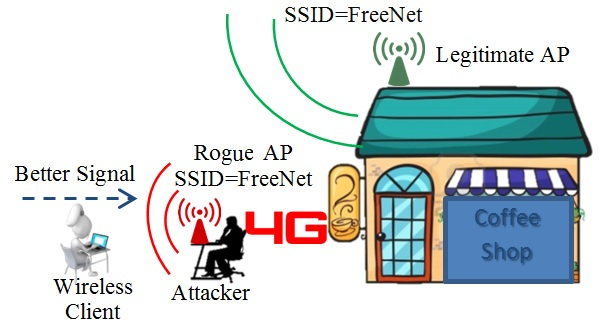 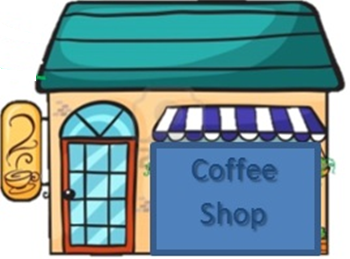 SSID = FreeNet
AP2
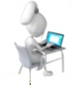 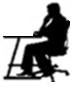 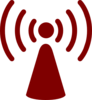 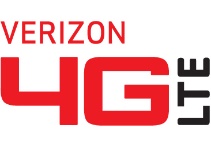 Customer
Attacker
ETA detection background
Administrator side detection
Administrators are the one responsible for ensuring wireless client protection from ETA.
 Administrators scan the airwaves and match between APs found transmitting nearby with an authenticated APs list.
Adds more cost to the total wireless network construction price.
Detections are limited.
Not available in many cases.
User side detection
This type of detection is more preferable than the administrator side detection since the wireless clients will ensure their protection against ETA.
Our Proposed ETA detection
ETA detection technique is proposed to detect ETA using different gateway(such as using 4G LTE).

The detection technique is lightweight and is a client-side approach.

No authorized AP-list will be used.
Design assumption.
APs belonging to the same hotspot will always use a single gateway for Internet access.

Administrators in these wireless networks assign private IP addresses to their wireless customers.

Private IP addresses will be eventually translated into the public IP of the gateway using network address translator (NAT) or port address translator (PAT)
Proposed Detection Design
SSID = FreeNet
AP1
NAT
Private IP
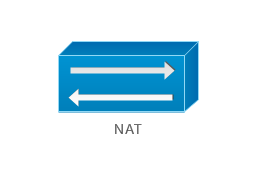 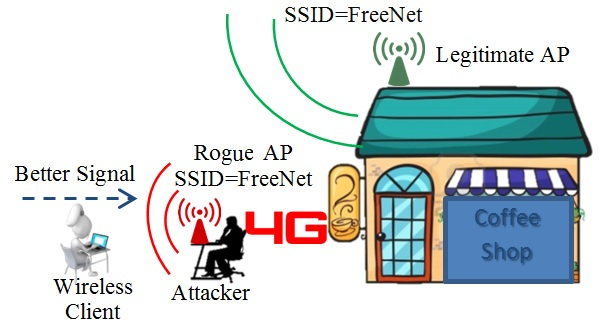 Coffee shop Public IP
SSL/TCP 3-way handshake to www.google.com
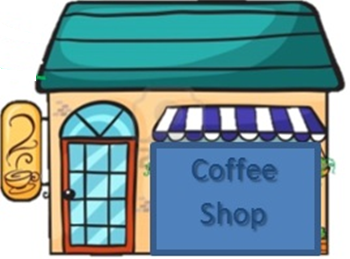 Google.com
SSID = FreeNet
 AP2
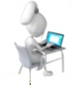 SSL/TCP socket created
Attacker
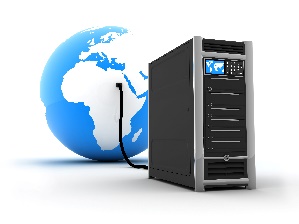 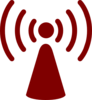 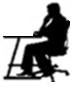 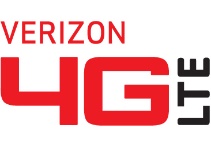 Attacker Public IP
Get a webpage
Request rejected
Customer
Proposed Detection Design (Pseudo Code)
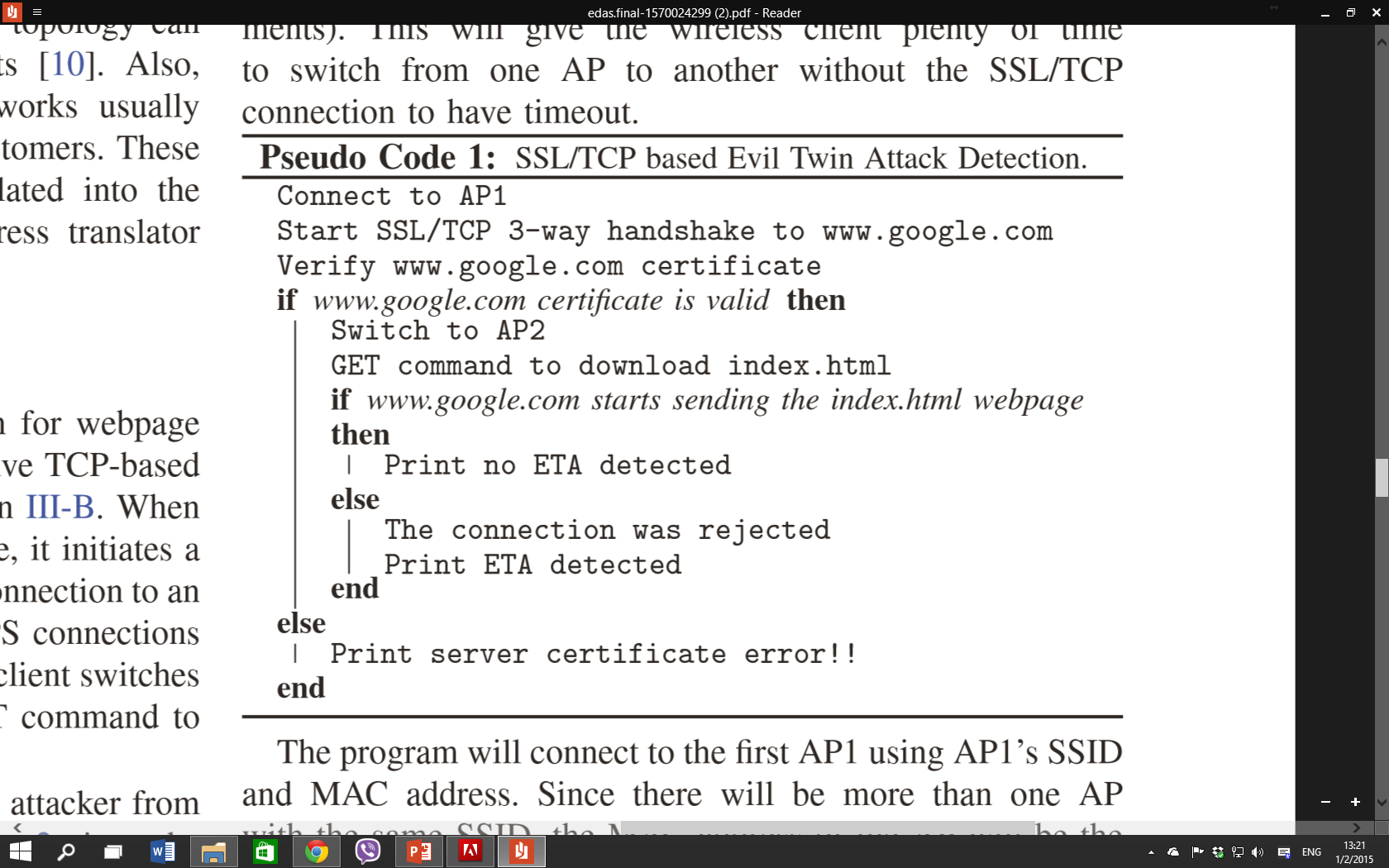 Implementation
Prototype was implemented using C language and run on Linux machine.

The webserver implemented in our prototype was www.google.com 
More reliable
Has a long time-to-live SSL/TCP connection (240 seconds based on our measurements).
Evaluation (Wireshark Software)
SSID = FreeNet
AP1
NAT
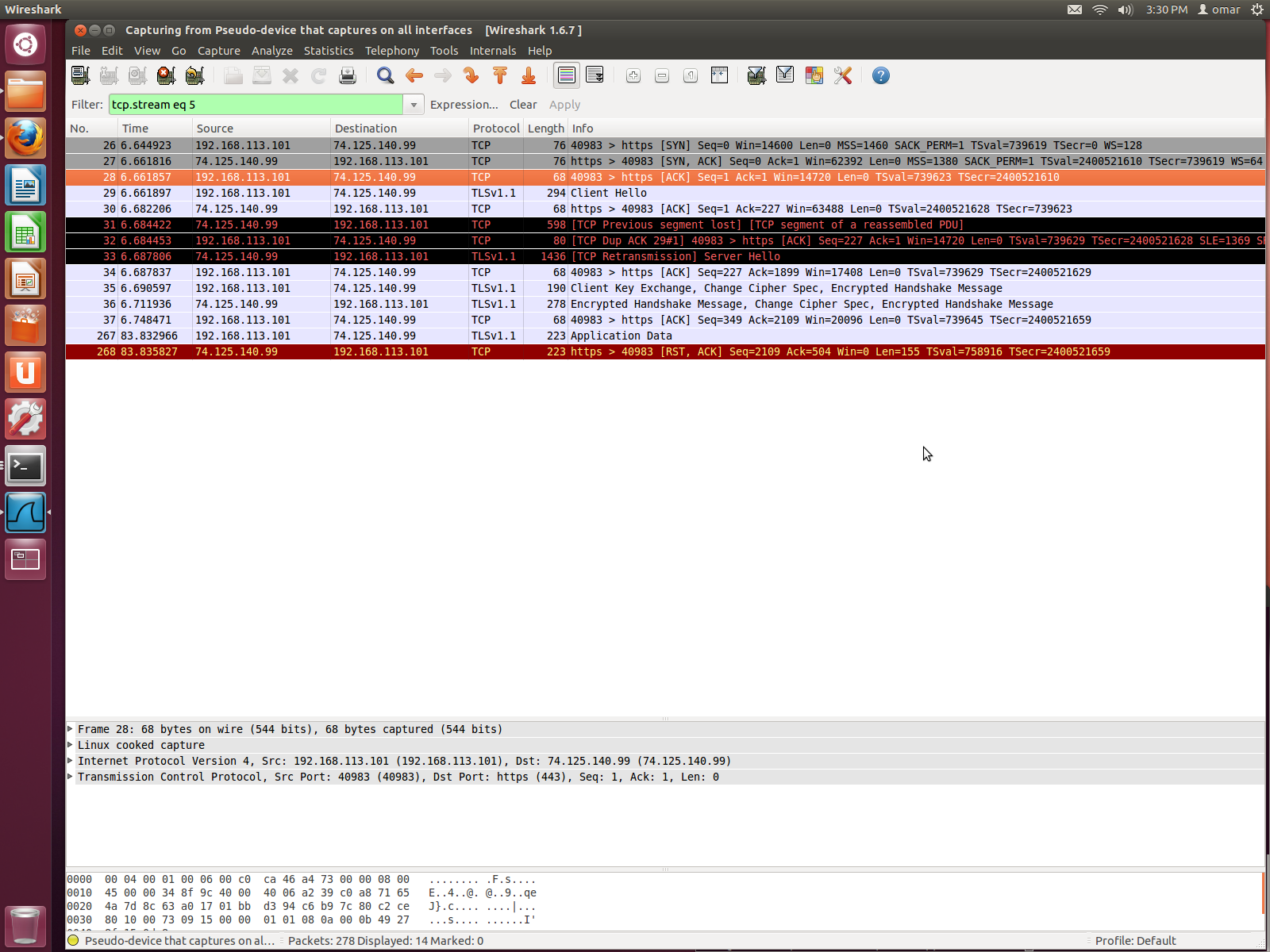 Private IP
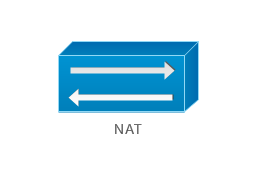 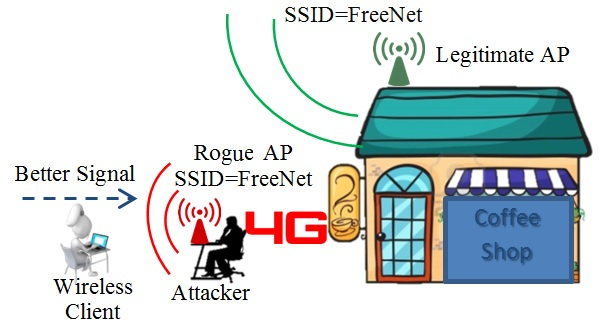 Coffee shop Public IP
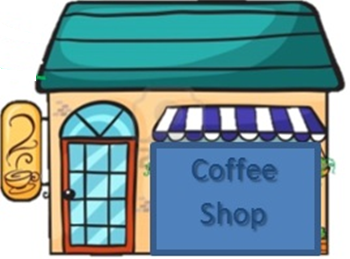 Google.com
SSID = FreeNet
AP2
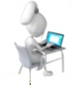 SSL/TCP socket created
Attacker
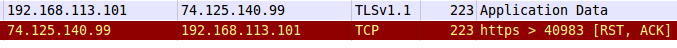 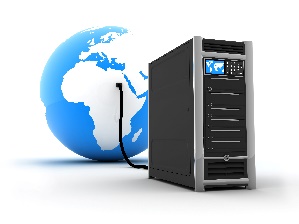 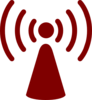 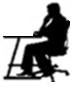 Get a webpage
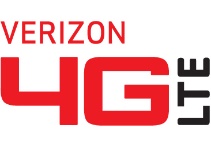 Request rejected
Attacker Public IP
Customer
Evaluation (Wireshark Software)
SSID = FreeNet
 AP1
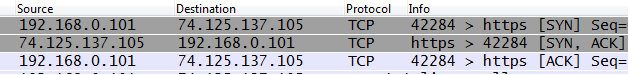 NAT
Private IP
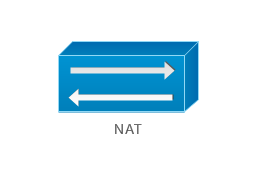 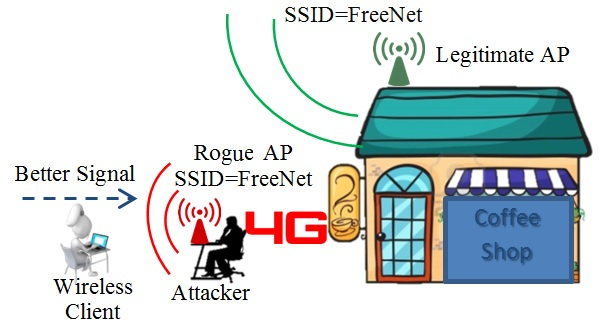 Coffee shop Public IP
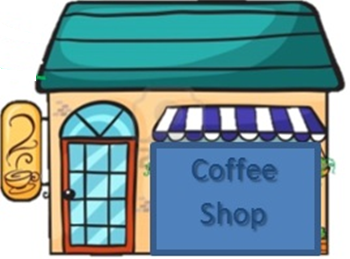 SSID = FreeNet
AP2
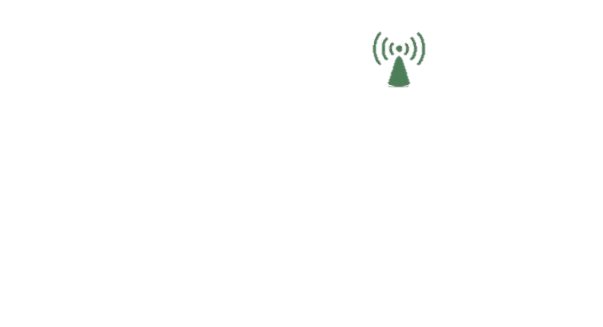 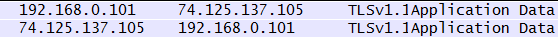 Google.com
Get a webpage
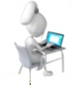 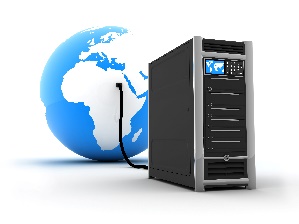 Customer
Evaluation (Detection Time Delay Analysis)
The wireless APs used in the test bed were :
NETGEAR FWG114P 
D-LINK DIR-601. 
 APs also operated as :
DHCP servers .
DNS servers.
Gateway.
The wireless client is Ubuntu Linux based OS.
WLAN card client Intel(R) Centrino(R) WiMAX 6150.
Evaluation (Detection Time Delay Analysis)
The time to connect to AP1 and obtain a valid IP address from the DHCP server.
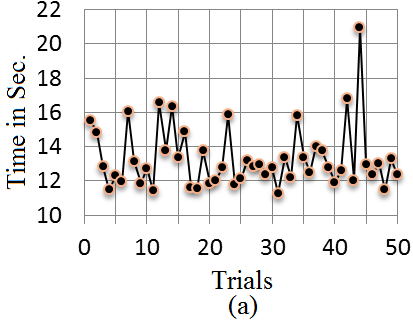 Avg. time =13.3 sec.
Evaluation (Detection Time Delay Analysis)
The time to finish the 3-way SSL/TCP handshake.
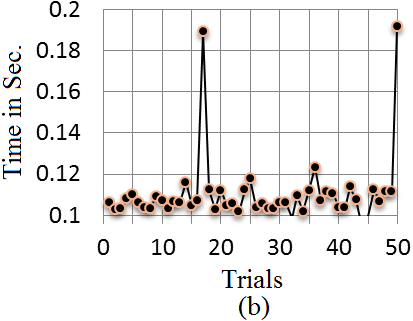 Avg. time = 0.1 sec.
Evaluation (Detection Time Delay Analysis)
The time spent to switch from AP1 to AP2 and obtain/reuse a valid IP from the DHCP server
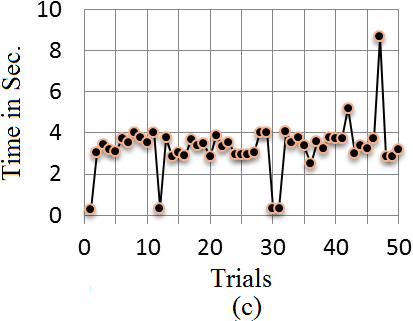 Avg. time = 3.3 sec.
Evaluation (Detection Time Delay Analysis)
The time to receive response from the webserver.
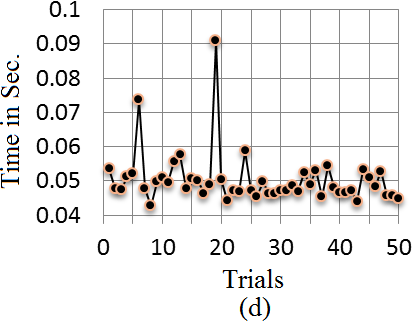 Avg. time = 0.05 sec.
Discussion And Limitations
If the attacker uses the same legitimate gateway to pass client data, our detection method will not work.

Our detection method will not be able to identify which AP is rogue and which one is legitimate.

If the client receives only rogue AP(s) signals without any legitimate AP, our detection method will not work.
Conclusion
A novel ETA detection technique is proposed to detect ETA using a different gateway.
The detection technique is lightweight and is a client-side approach.
The detection method was prototyped and evaluated using real-world scenarios.
Detection time delay is generally short and time delay variance does not affect the detection effectiveness
Our proposed ETA detection can be combined with other type of ETA detections to provide a comprehensive ETA detection.
Q & A